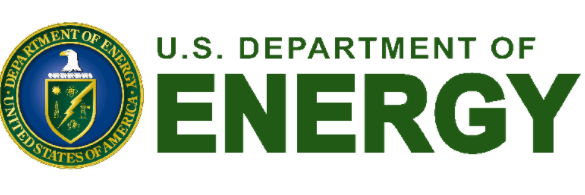 Commercial Buildings Energy Assessment Program
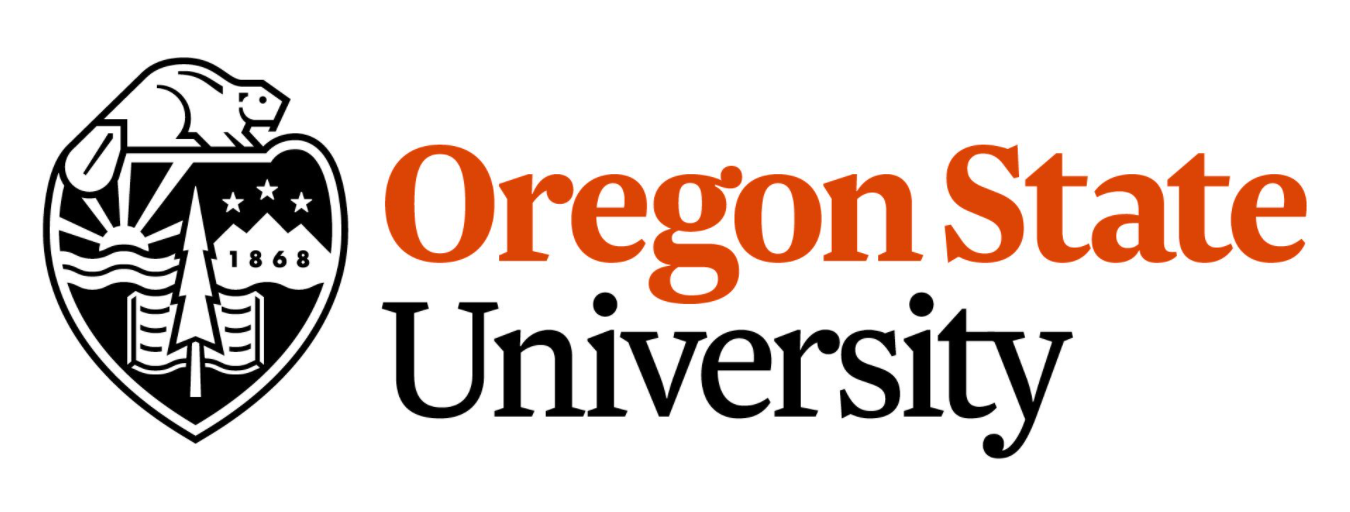 Training Module 1.1
Introduction to Commercial Building Energy Auditing
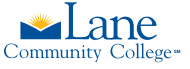 Training Module 1.1 Introduction to Commercial Building Energy Audits
1
What is a Commercial Building Energy Audit?
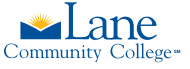 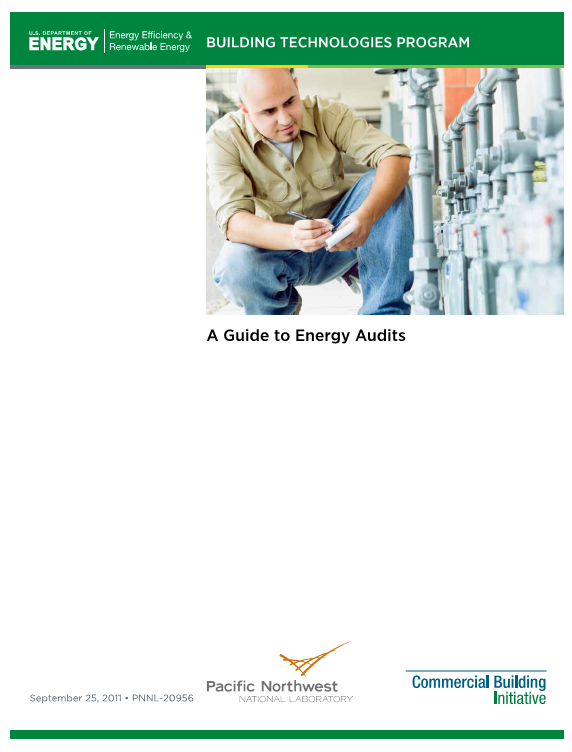 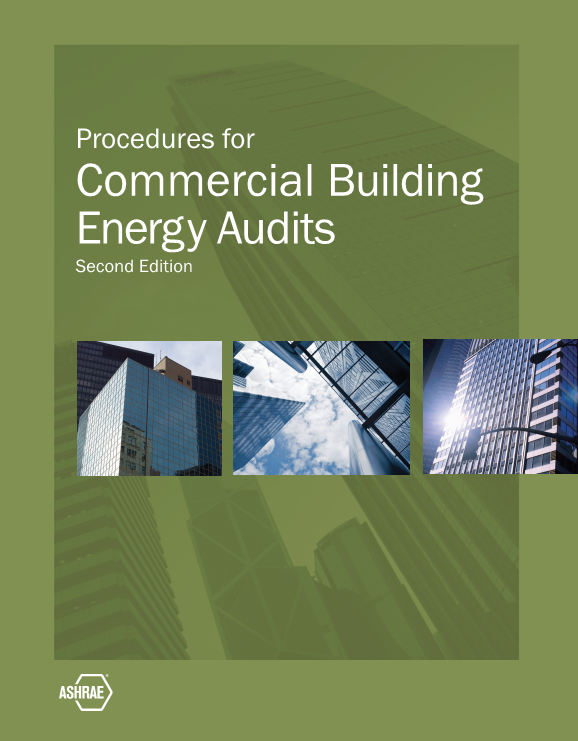 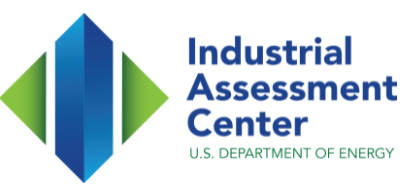 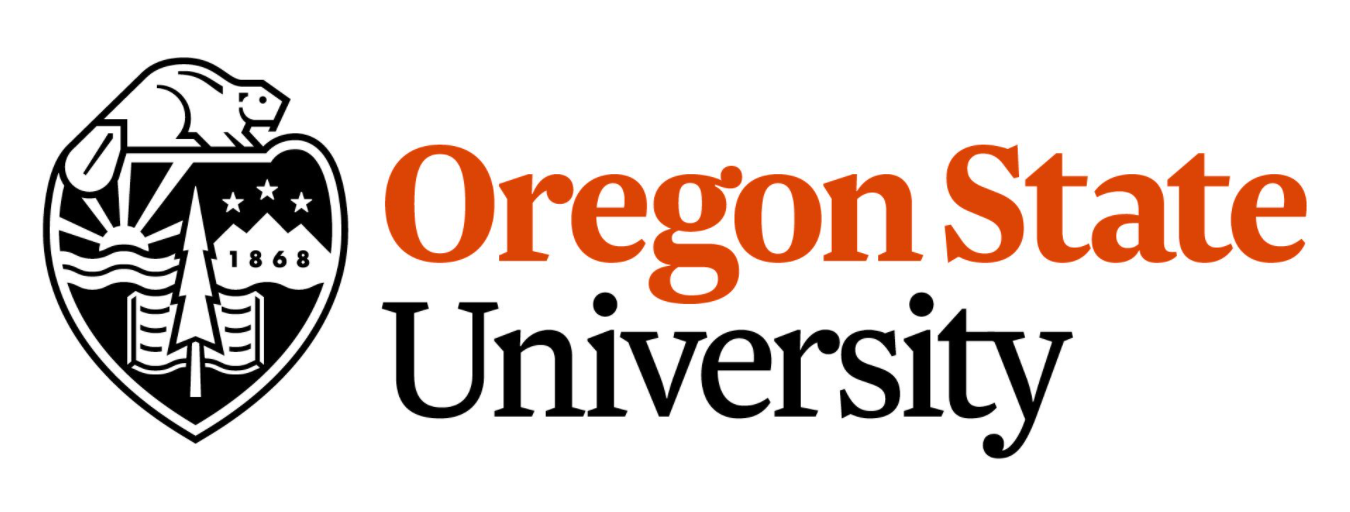 Training Module 1.1 Introduction to Commercial Building Energy Audits
2
Commercial Buildings
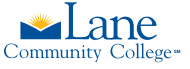 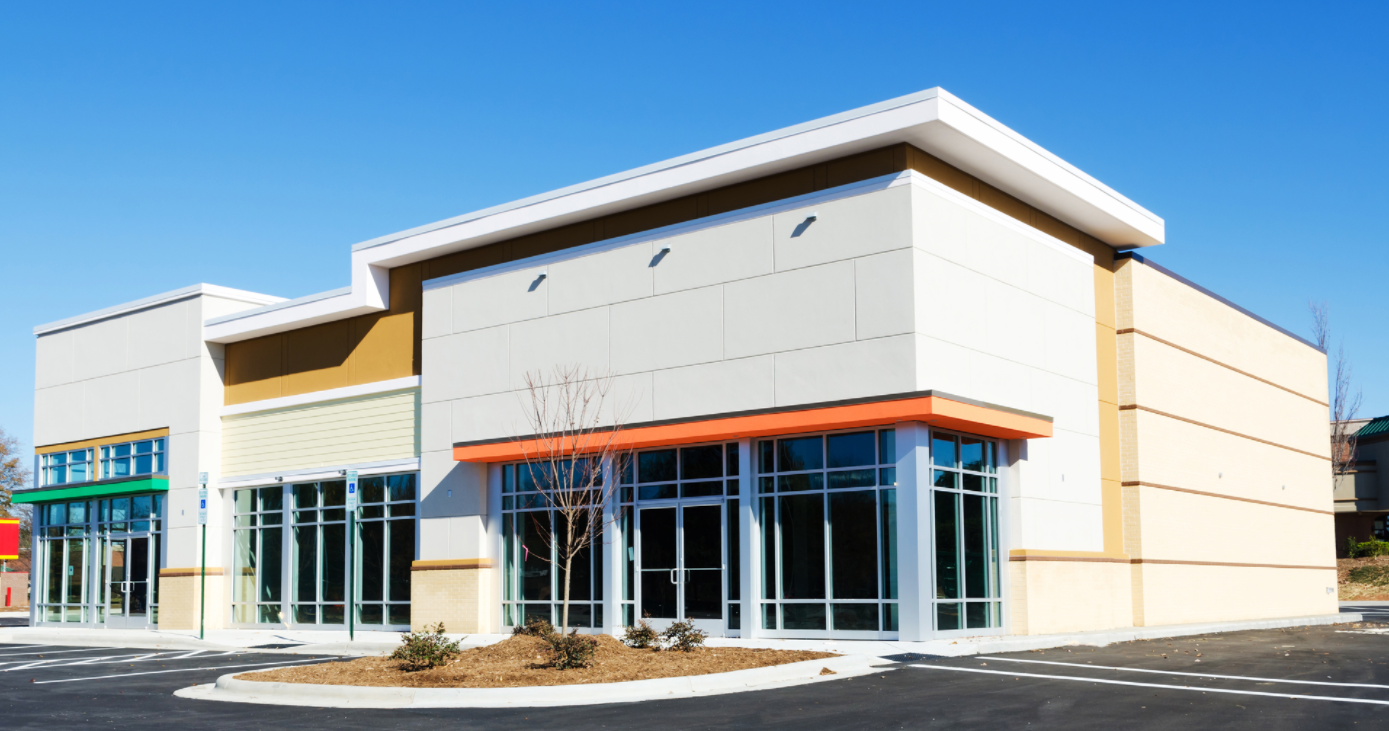 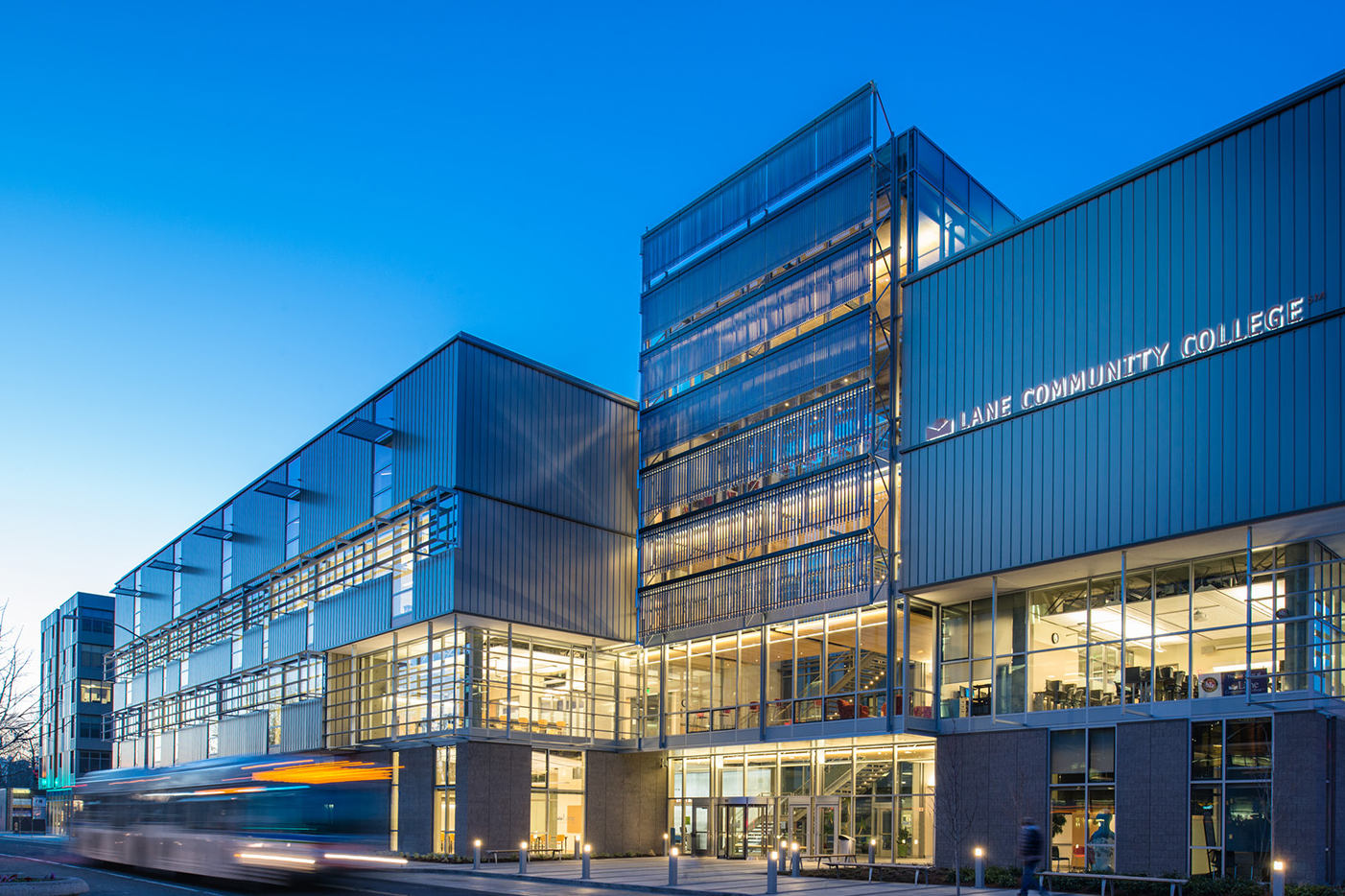 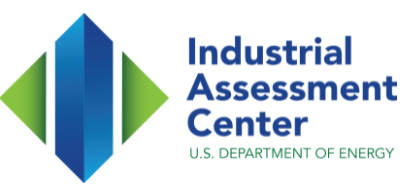 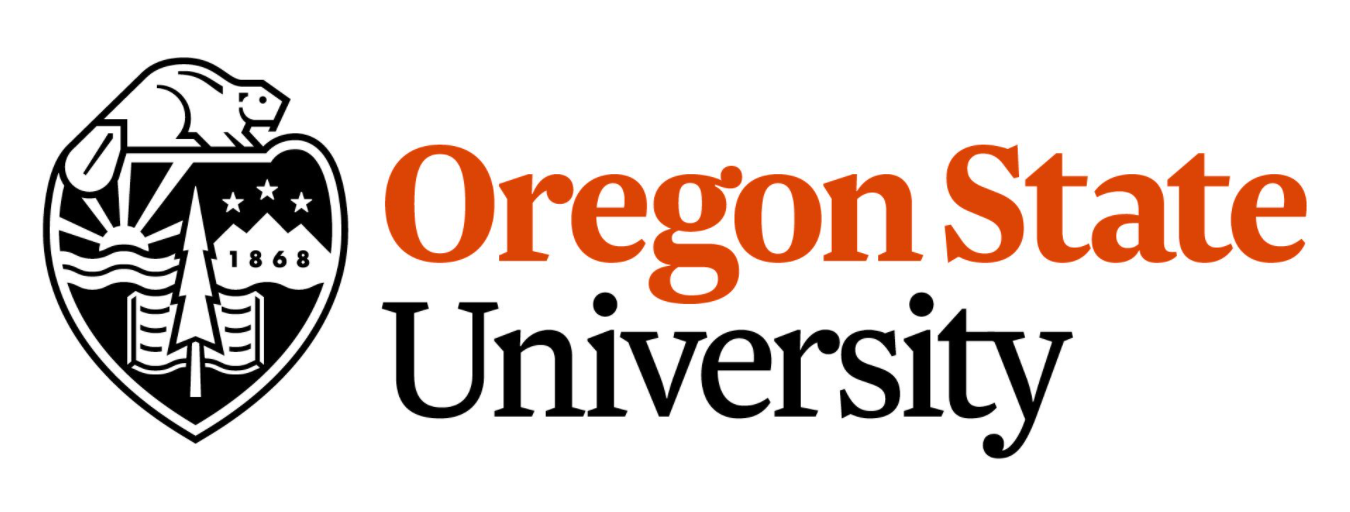 Training Module 1.1 Introduction to Commercial Building Energy Audits
3
Terminology
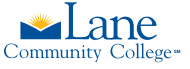 Energy Audit

Energy Assessment

Energy Analysis

Energy Survey

Energy Evaluation
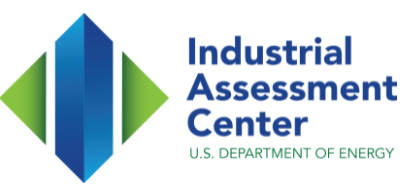 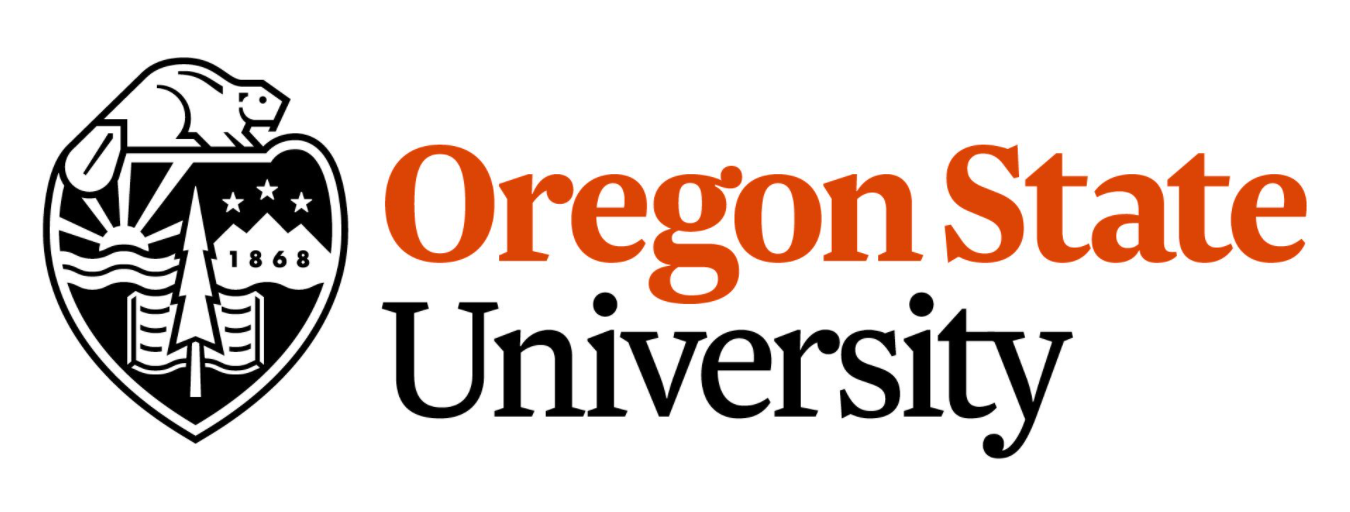 Training Module 1.1 Introduction to Commercial Building Energy Audits
4
Levels of Effort
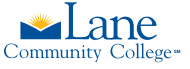 Level 1 	Walk-Through Analysis

Level 2	Energy Survey Analysis

Level 3	Detailed Analysis of Capital Intense Modifications

“Targeted Audits”
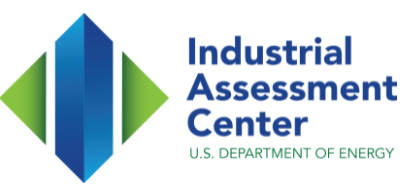 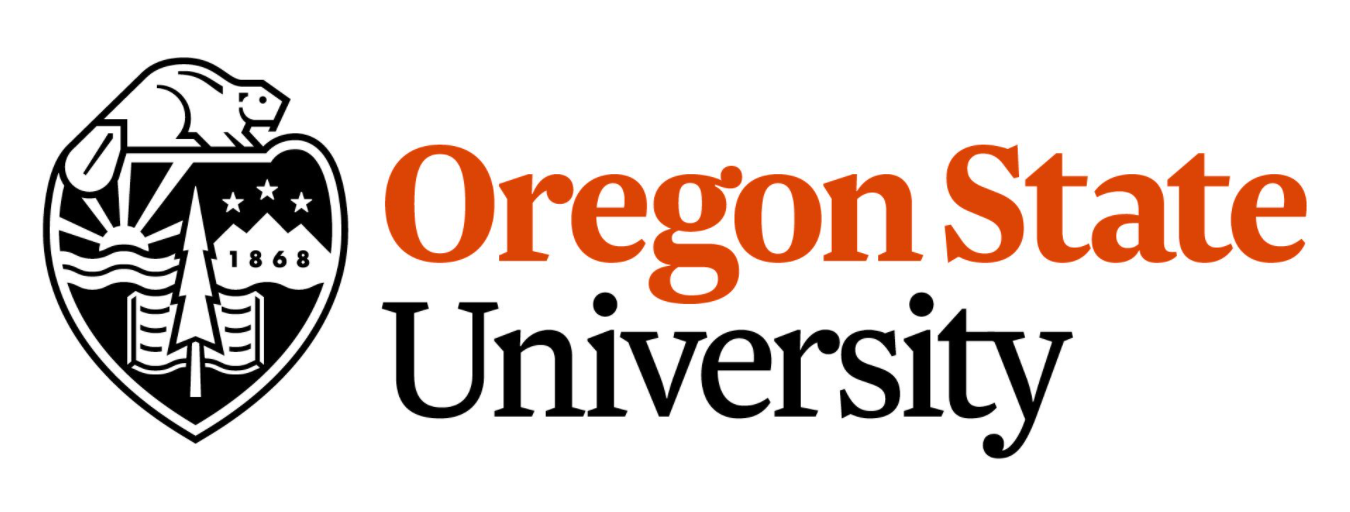 Training Module 1.1 Introduction to Commercial Building Energy Audits
5
Preliminary Energy Use Analysis
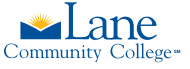 ECI	Energy Cost Index		($/square foot/year)

EUI	Energy Utilization Index	(kBtu/square foot/year)
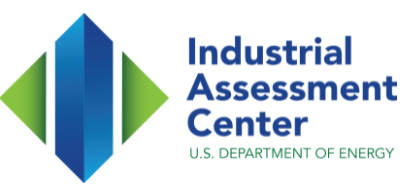 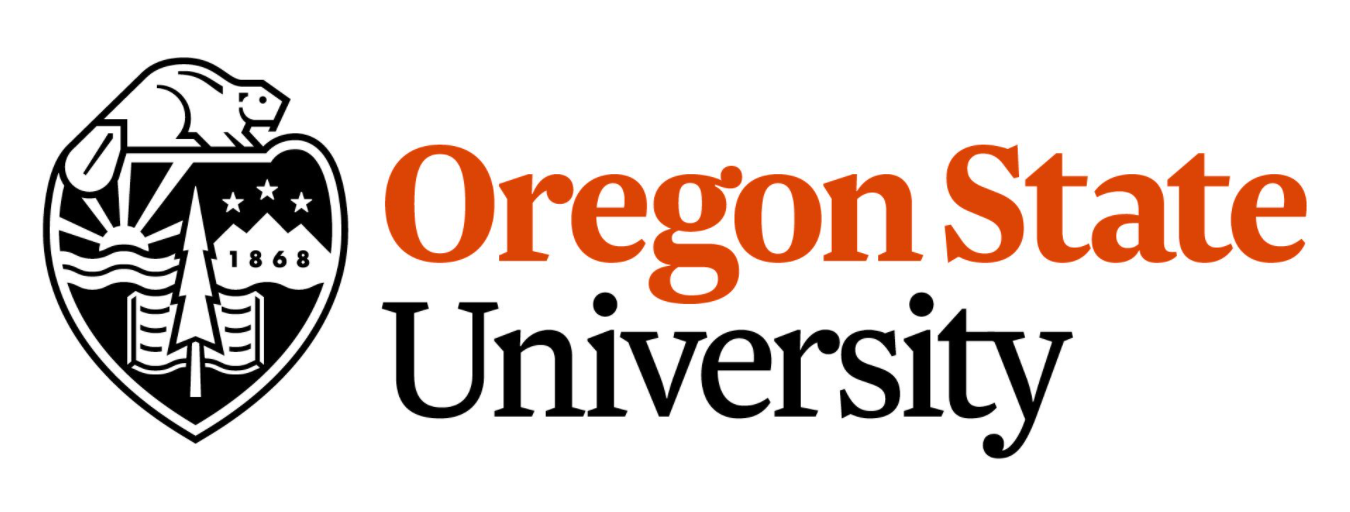 Training Module 1.1 Introduction to Commercial Building Energy Audits
6
Level 1 – Walk Through Survey
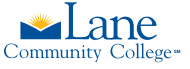 Establish energy savings potential

Prioritize measures for Level 2 and 
Level 3 analysis
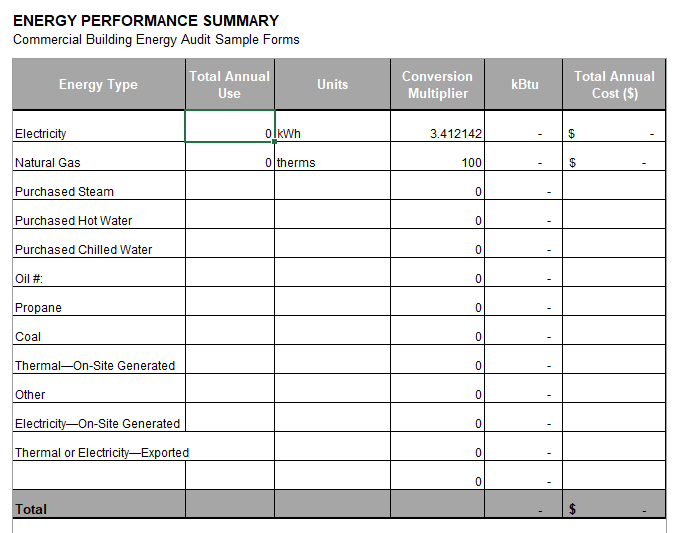 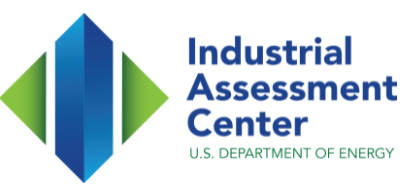 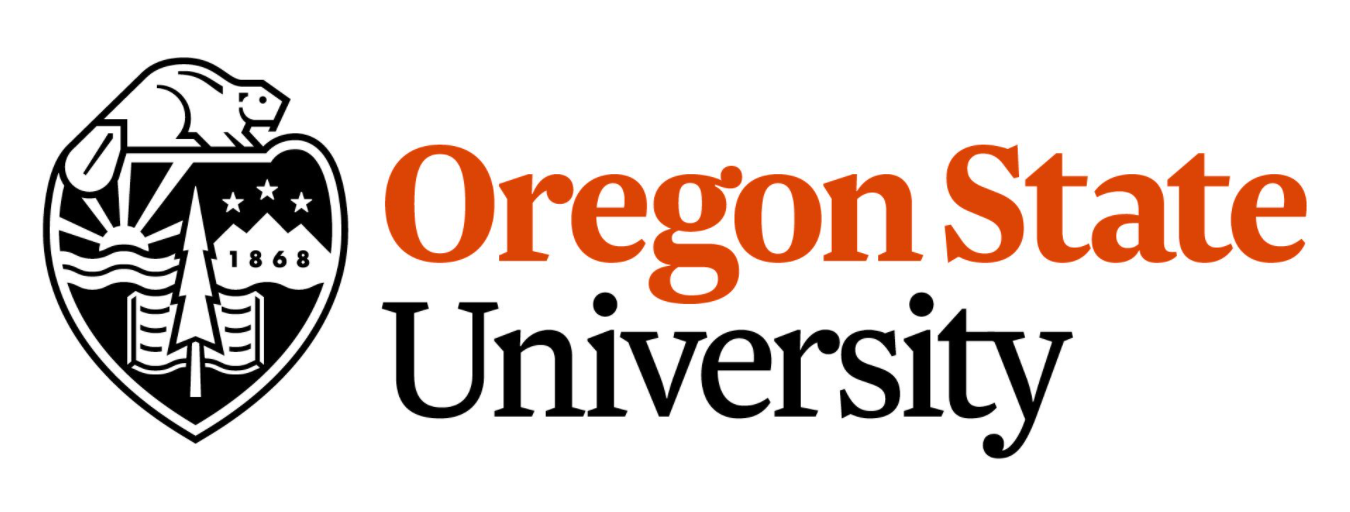 Training Module 1.1 Introduction to Commercial Building Energy Audits
7
Level 2 – Energy Survey and Analysis
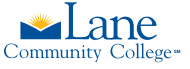 Energy End Use

EEMs Energy Efficiency Measures

O&M Operation and Maintenance
Procesures
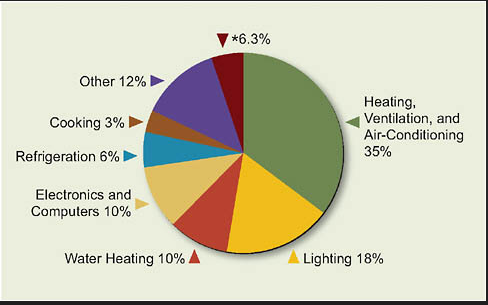 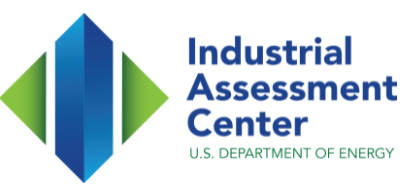 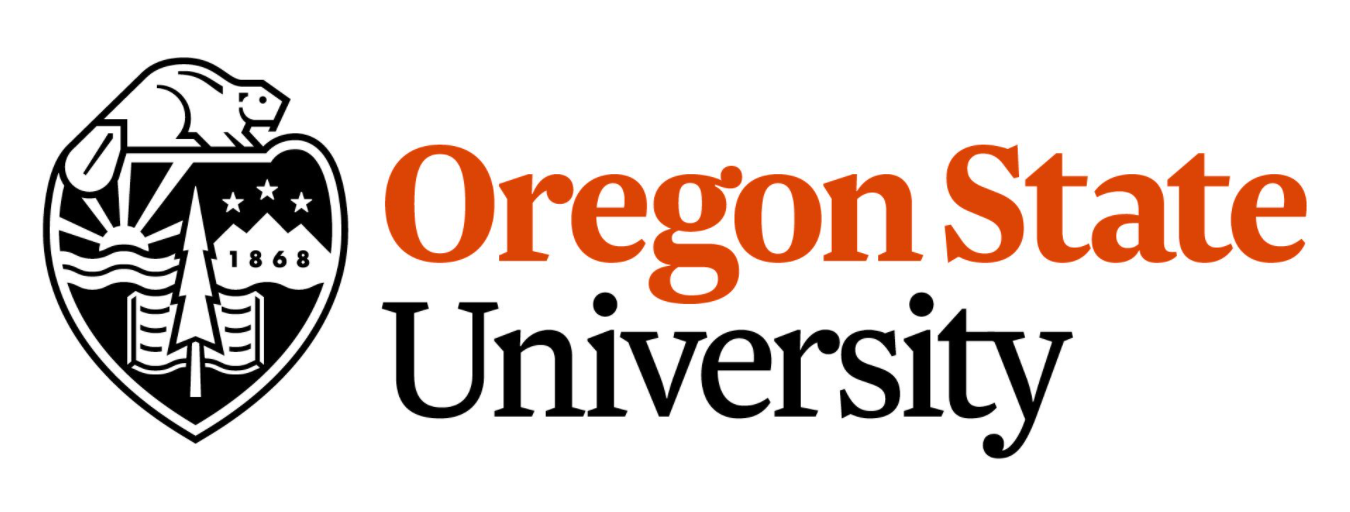 Training Module 1.1 Introduction to Commercial Building Energy Audits
8
Level 3 – Detailed Analysis of Capital-Intense Modifications
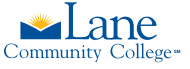 Energy Modeling

Life Cycle Cost Analysis
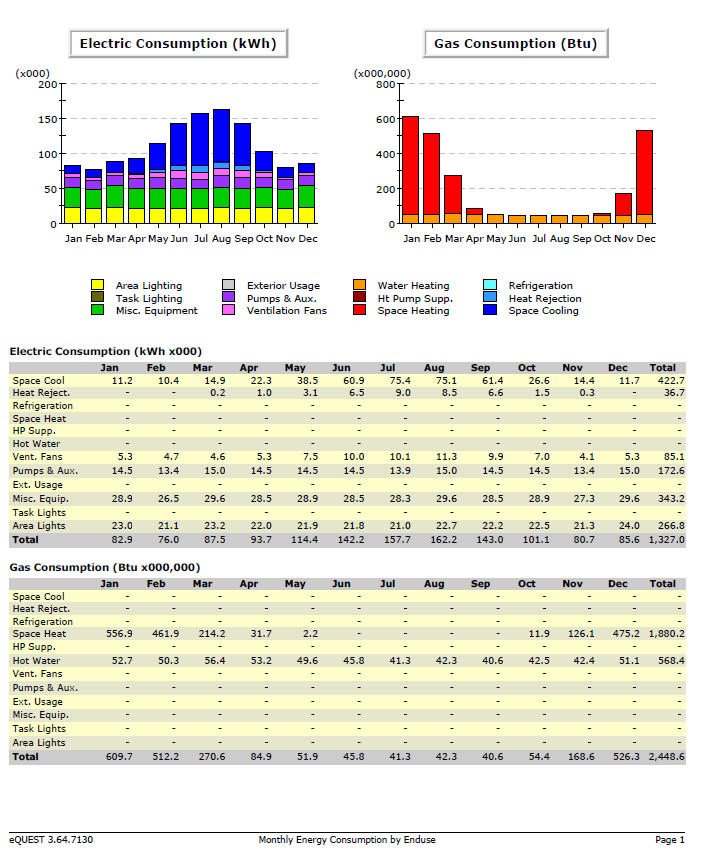 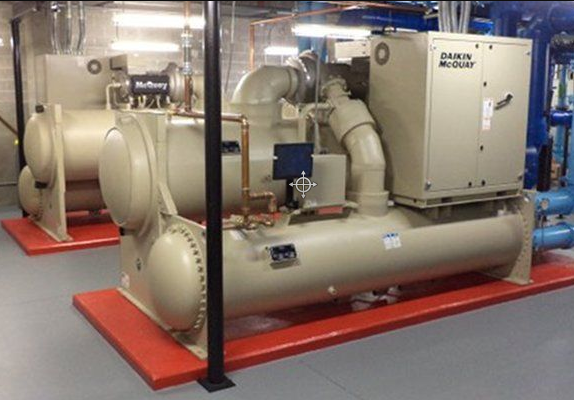 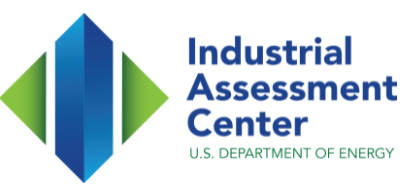 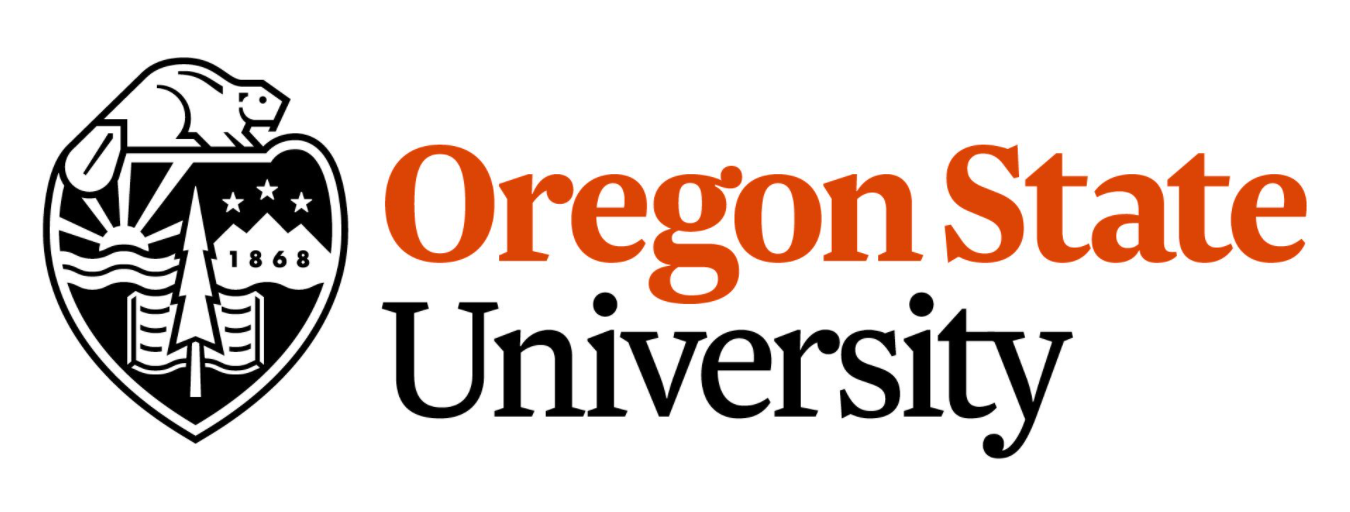 Training Module 1.1 Introduction to Commercial Building Energy Audits
9
Targeted Audits
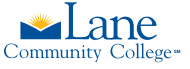 Data logging

Trend data
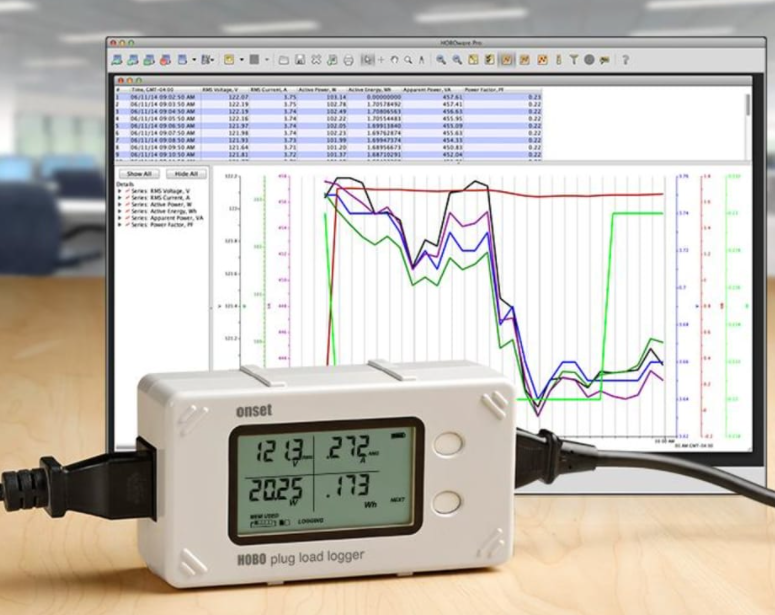 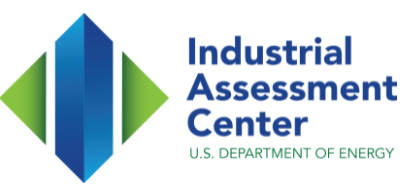 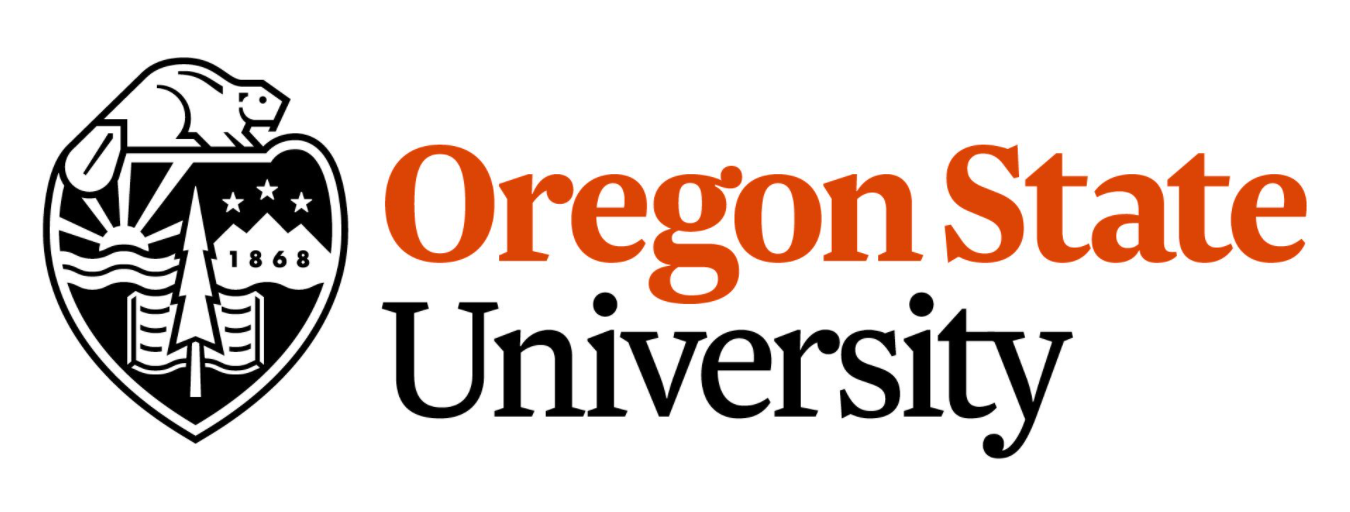 Training Module 1.1 Introduction to Commercial Building Energy Audits
10
Conclusion
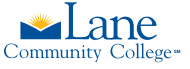 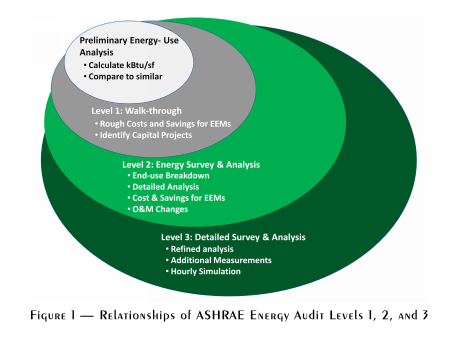 ASHRAE Procedures for Energy Audits, Figure 1 page 7
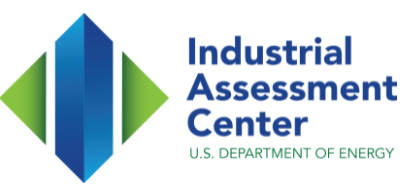 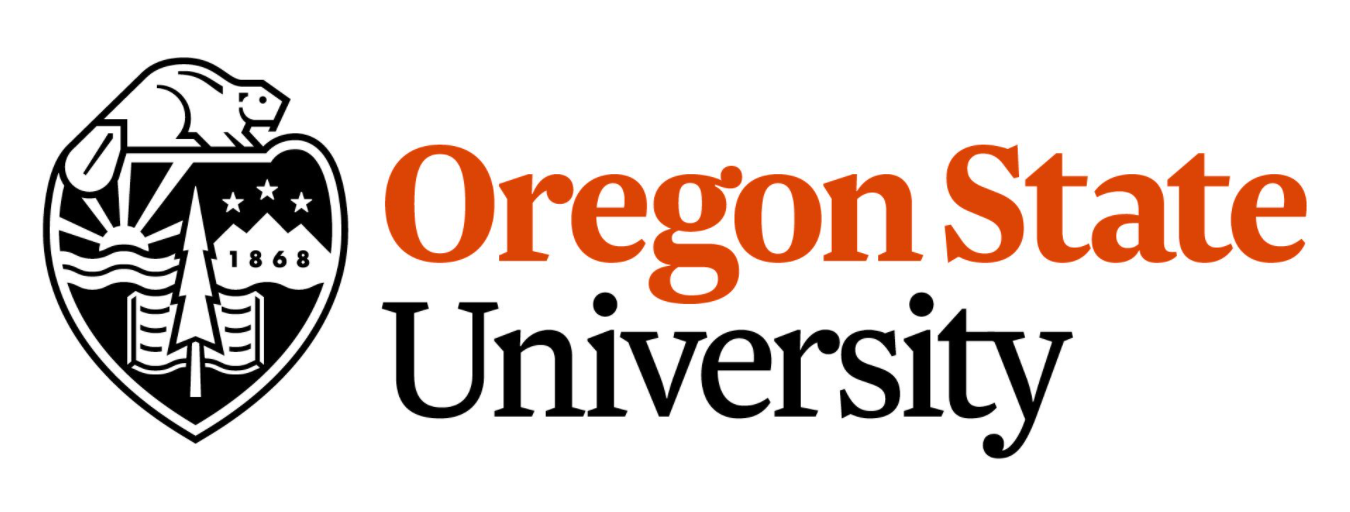 Training Module 1.1 Introduction to Commercial Building Energy Audits
11